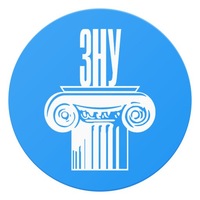 Лекція № 12 
«Креативні технології  цифрової економіки і цифрового менеджменту як чинників сталого розвитку  туристичного бізнесу»

Викладач: д.ф.н., проф. кафедри менеджменту організацій та управління проєктами  Інженерного навчально-наукового інституту Воронкова Валентина Григорівна
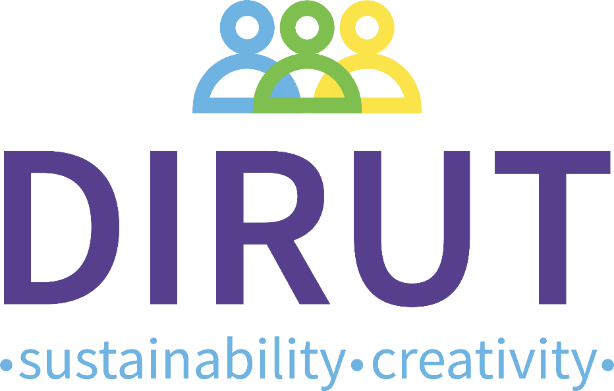 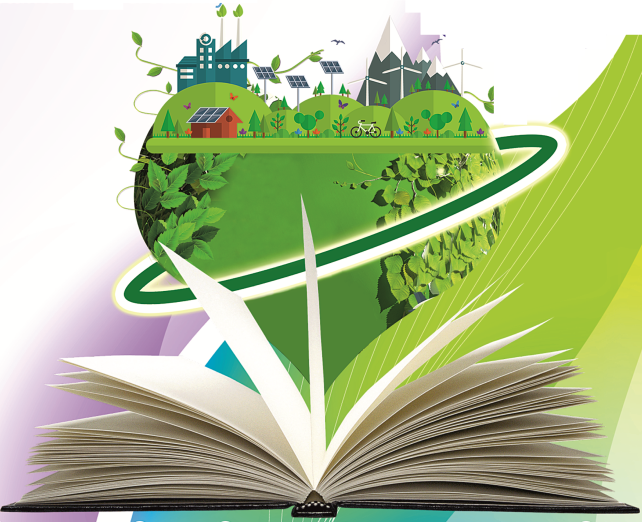 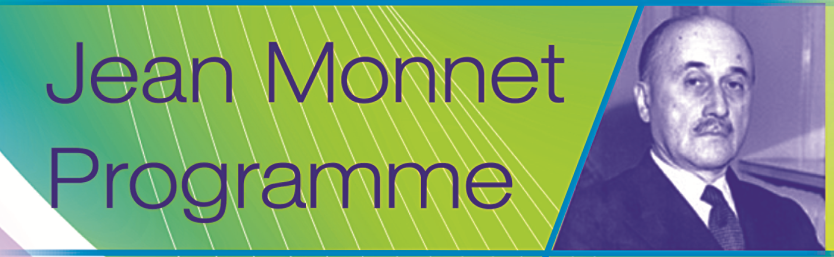 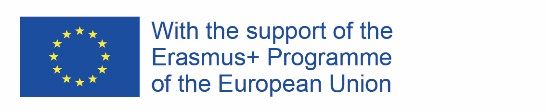 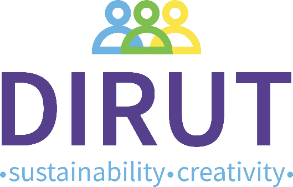 ПЛАН
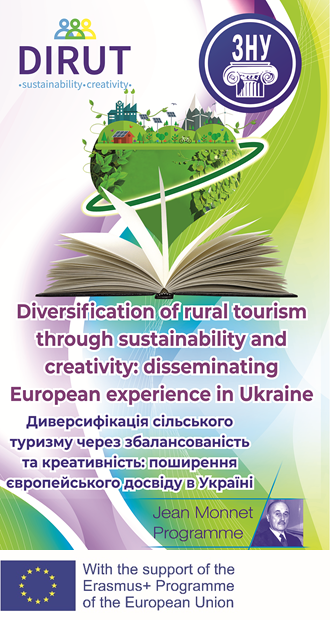 1. Концептуалізація цифрової економіки і цифрового менеджменту в умовах нової промислової революції Industry 4.0 як чинника   становлення розвитку туристичного бізнесу. 
2. Концепція цифрових технологій як основа прориву в інформаційно-технологічній галузі та її впливу на туризм. 
3. Умови досягнення конкурентоспроможності  країн у світовому інформаційному просторі та  забезпечення глобального сталого розвитку
4. Перехід до цінностей і мислення, притаманних сталості. Системні заходи стимулювання креативно-цифрової економіки  у світі та в Україні. 
5. Концепція економіки сталого цифрового розвитку як глобальна тенденція інформатизації, цифровізації та технологічного розвитку (прориву).
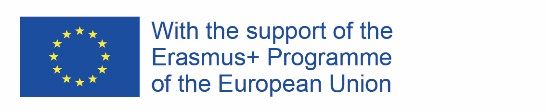 1. Концептуалізація цифрової економіки і цифрового менеджменту в умовах нової промислової революції Industry 4.0 як чинника   становлення розвитку туристичного бізнесу
Цифрова компонента як складова цифрової економіки і цифрового менеджменту в умовах Четвертої промислової революції.
Didgital-інтелект(штучний інтелект) як пріоритет Четвертої промислової революції. Цифрова економіка як основа прориву для впровадження передових технологій (розвиток нанотехнологій, штучного інтелекту, Інтернету речей, “розумних міст”, 3D-друку і виробництва, біткойну і блокчейну).
Формування концепції проектно-орієтованого розвитку бізнесу (креативного туристичного бізнесу та застосування  в ньому передових креативних технологій).
Країни ЄС як основа технологічних проривів та упровадження моделі стабільного розвитку.
Нелінійна методологія  складності та її роль в упровадженні цифрового управлінського мислення   та цифрового світогляду.
Цифрові креативні технології як каталізатор змін, довгострокового росту та підвищення стандартів життя. 
Формування концепції стійкого цифрового розвитку та переходу до цифрових продуктів  і сервісів.
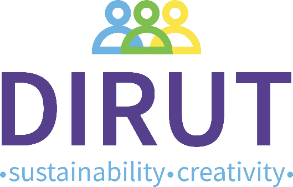 Концепція цифрового розвитку сучасного світу як чинник розвитку трьох “Ц”: цифрова економіка +цифровий менеджмент +цифровий туризм. Наведіть приклади розвитку цифрової економіки, цифрового менеджменту, цифрового туризму.
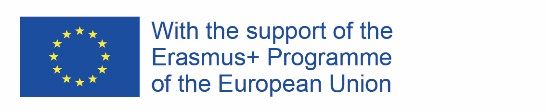 Вплив Четвертої промислової революції  4.0 на розвиток цифрового світу. Наведіть приклади розвитку цифровізації суспільства.
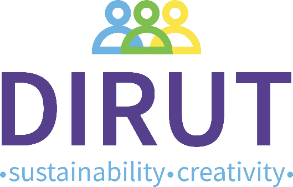 Четверта промислова революція – це нечувані можливості обробки даних, накопичення інформації та доступу до знань. 
Перебудовуються системи виробництва, споживання, транспортування і постачання.
Зміна парадигми праці та спілкування, а також те, як ми здобуваємо інформацію.
Нові способи використання технологій сприяють відновленню та збереженню довкілля завдяки розвитку сільського, зеленого, агро-туризму, ділового, наукового, регіонального туризму.
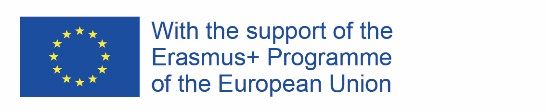 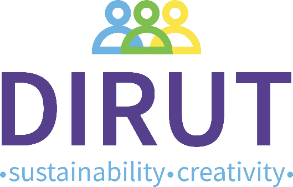 Цифрова парадигма розвитку суспільства і людини як економіка стійкого цифрового розвитку, що змінює бізнес, освіту, фінансові ринки, туризм
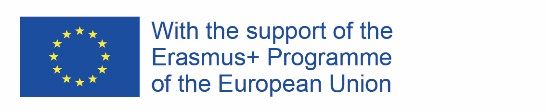 Концепція економіки стійкого цифрового розвитку як глобальна тенденція digital-ери
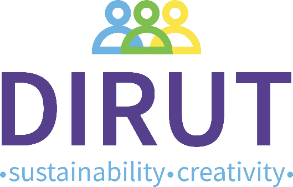 Концепція економіки стійкого розвитку сприяє трансформаціям у переплетенні цифрового, біологічного і цифрового світів. 
З'являються цифрові технології, що привели до появи нових мегатрендів  цифрового виробництва, в основі якого інтелектуальна компонента – фінтех, іншуртех, блокчейн, криптовалюта, нейротехнології.
Інноваційна стратегія ОЄСР (2015) та Програма ООН з оточуючого середовища (ЮНЕП) як чинник удосконалення концепції сталого розвитку.
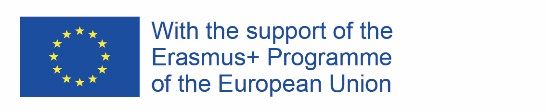 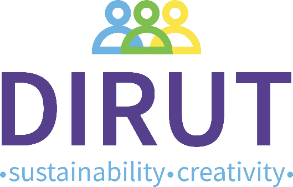 2.Концепція цифрових технологій  як основа прориву в інформаційно-технологічній галузі та її впливу на туризм.  Європейська страегія цифрового розвитку.
Можливості цифрових технологій як основа упровадження нових інновацій та їх прориву в інформаційно-технологічній галузі. Тріумф цифрових технологій як тріумф цифрового суспільства та формування homo informaticus. Європейська сратегія цифрового розвитку.
Цифрові інформаційні технології створюють новий тип виробництва  - інтелектуального з можливістю взаємодії оточуючого середовища, цифрової економіки з соціальною сферою.
Цифровий сектор економіки зростає у 7 раз швидше, чим реальна економіка, проте не вистачає цифрових мереж, що лежать в основі ін“єдиного цифрового вікнановаційного функціонування економіки включаючи країни ЄС, необхідність створення”, яке б сприяло упорядкуванню цифрового ринку, запропонованого “Програмою розвитку цифрової економіки в ЄС”.
“Стратегія єдиного ринку для Європи” включає реалізацію напрямів єдиної цифрової ринкової стартегії, а саме: надання підтримки підприємствам і громадянам у здійсненні доступу до цифрових товарів і послуг, створення справедливих умов щодо розвитку мереж та інноваційних цифрових послуг; забезпечення зростання економічного потенціалу ЄС на основі цифрової економіки.
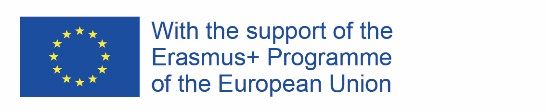 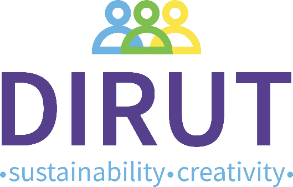 Цифровий порядок та ініціативи у сфері цифрових технологій в умовах COVID-19: рішення ЄС і ОЕСР (Організації економічної співпраці і розвитку)
Рішення ЄС і ОЕСР стосуються різних аспектів цифрової економіки – онлайн-комунікації, цифрової охорони здоров'я, електронного уряду, обміну даними і широкосмугової мережі, електронної торгівлі, цифрових технологій у фінансах, захисту персональних даних.
Зміни стосуються формування цифрового майбутнього Європи, ініціатив у сфері цифровізації промисловості, штучного інтелекту, умов захисту конфіденційності даних при використанні онлайн-дадатків і біометрії, оподаткування цифрових компаній, цифрової освіти, цифрової охорони здоров'я, обміну даними, широкосмугового зв'язку.
Компанії ЄС зацікавлені у тому, щоб розпочати розробку нарощування технологічного потенціалу 6G та необхідності стратегічного європейського партнерства у сфері досліджень та інновацій у сфері інтелектуальних мереж у напрямку 6G.
Планується включити в закон ЄС про цифрові послуги існуючі ініціативи у сфері антимонопольного регулювання цифрових ринків, які можуть бути відкладені у результаті пандемії коронавірусу.
Будуть введені нові стандарти для технологій, включаючи Інтернет речей, робототехніку, нанотехнології, мікроелектроніку, 5G , квантові обчислення і критично важливої інфраструктури цифрових даних, забезпечення безпеки цифрових ресурсів 5G.
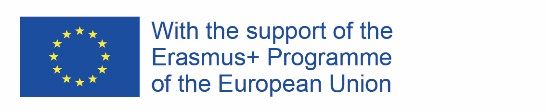 Індикатори розвитку цифрової економіки (1)
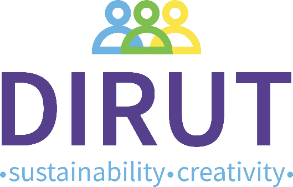 1. Індекс мережевої готовності (Networked Readiness Index –NRI), який щорічно , починаючи з 2020 р., публікується Всесвітнім економічним форумом і міжнародною школою бізнесу INSEAD, який включає середовище(політичне і регуляторне, ділове та інноваційне); готовність (інфраструктура, доступність, навички); використання (населенням, бізнесом, державою), взаємодія (еконоімчна, соціальна);
2. Індекс розвитку цифрового уряду ООН (E-Government Development Index –EGDI)Ю, який складається з трьох підіндексів, що характеризують стан людського каптіалу, ІКТ-інфраструктури і веб-присутності органів державної влади.
3. Індекс розвитку інформаційно-комунікаційних технологій (ICT- Development Index –IDI), розроблений у 2007 р. Міжнародним союзом електрозв'язку. Індекс формується  на основі трьох підіндексів – доступ до ІКТ, використання ІКТ та ІКТ-новинки.
4. Індекс світової цифрової конкурентоспроможності (World Digital Competiveness Index ,WDCI), розроблений швейцарською школою бізнесу. Даний індекс відображає готовність і можливість країн адаптуватися до розвитку цифрової економіки. Індекс базується на 50 критеріях, агрегованих у три субіндекси: знання (освіта, наука, таланти), технології (регулювання, рівень розвитку зв'язку, експорт), готовність (адаптація, гнучкість бізнесу).
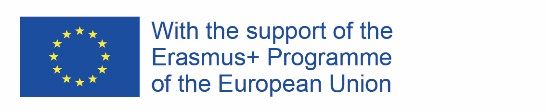 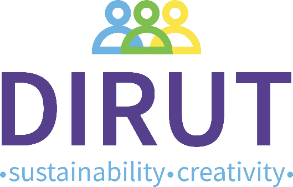 Індикатори розвитку цифрової економіки (2)
5. Індекс цифрової еволюції (Digital Evolution Index, DEI), розроблений за підсумками дослідження міжстранових відмінностей, що проводилися  Інститутом вивчення бізнесу у глобальному контексті імені Флетчера (США, університет Тафта) сумісно з компанією Mastercard. Основу Індексу складають 170 показників, об’єднаним за наступними напрямками: попит і пропозиція споживачів на цифрові технології, інституційне середовище, інноваційний клімат. У відповідніости  зі значенням DEI країни розділяються на 4 групи: 1) країни з високим рівнем розвитку і збереженням темпів росту розвитку цифровізації;  2) країни з високим рівнем розвитку, проте уповільнили розвиток;   3) країни з невисоким рівнем розвитку, проте демонструють впевнене зростання; 4) країни з низьким рівнем розвитку.
6. Індекс цифрової економіки і суспільства (DESI), розроблений Європейським Союзом для оцінки рівня розвитку цифрової економіки у країнах ЄМС (28), Індекс оцінює прогресивність країн у напрямку руху цифрової економіки і цифрової конкурентоспроможності. Індекс забезпечує: 1) аналіз загальної характеристики результатів через порівняння індексних балів; 2) визначення сфер, в яких може бути досягнуто покращення; 3) оцінка прогресивності (регресивності) розвитку методом динамічних порівнянь; 4) порівняльний аналіз з виділенням груп країн з близьким рівнем розвитку у відповідності з поточним станом для кожної країни.
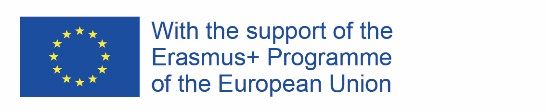 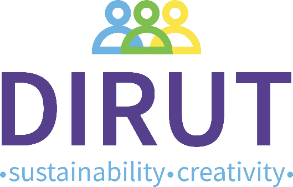 3. Умови досягнення конкурентоспроможності країн у світовому інформаційному просторі та  забезпечення глобального сталого розвитку. Проаналізуємо аналіз процесів розвитку цифрової економіки у країнах Європейського Союзу.
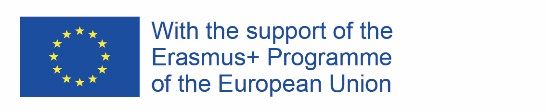 Використання цифрових технологій у бізнесі
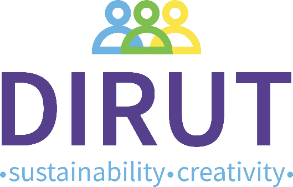 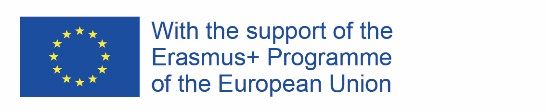 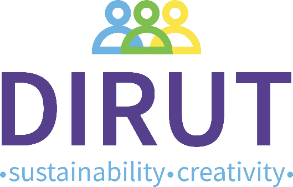 Цифрова економіка у контексті різних міжнародних ІКТ-рейтингів. Місце України у цифрому світі: приведіть приклади
Цифрова економіка у контексті різних міжнародних ІКТ-рейтингів використовує: 
1. Індекс розвитку Інформаційно-комунікаційних технологій  - IDI
2. Індекс цифрової економіки і суспільства  - DESI
3. Індекс світової цифрової конкурентоспроможності - WDCI
4. Індекс  цифрової еволюції - DEI
5. Індекс цифровізації економіки  - Boston Consulting Group (e-intensity)
6. Індекс мережевої готовності  - NRI
7. Індекс  розвитку електронного уряду EGDI
8. Індекс електронної участі ERART
9. Індекс глобального підключення  - Global Connectivity Index – GCI, Huawei 
10. Глобальний індекс  інновацій – GII
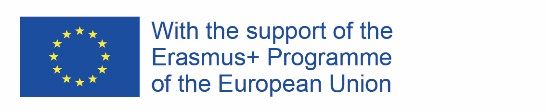 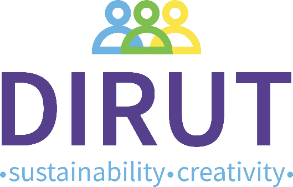 ЦИФРОВИЙ РОЗВИТОК ТУРИЗМУ: ФОРМУВАННЯ “КРЕАТИВНОГО КЛАСУ”. Які творчі професії відносяться до “креативного класу”?
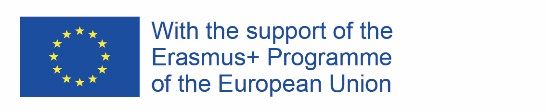 4. Перехід до цінностей і мислення, притаманних сталості. Системні заходи стимулювання креативно-цифрової економіки  у світі та в Україні.
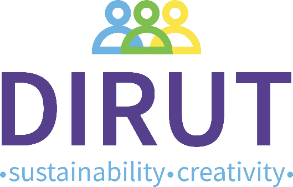 Системні заходи стимулювання цифрової економіки у світі та в Україні  зводяться до упровадження  ІКТ  у різних сферах діяльності. При цьому компанія виступає основною стратегічною базовою бізнес-одиницею. Даний підхід визначає поняття і структуру “цифрового підприємства”.
Одним із заходів стимулювання цифровізації підприємства виступають алгоритми  цифрової трансформації  компаній з  точки зору формування алгоритмічної культури та її удосконалення. Велику роль відіграє формування алгоритмічної культури і мислення.
Базовим положенням виступає оцінка результатів впливу цифрових технологій на прибуток компаній та організацію нових робочих місць.
Виробничу діяльність з використанням цифрових технологій у якості основного напрямку розвитку цифрової економіки розглядають такі країни як Німеччина, Великобританія, Данія, Фінляндія, Швеція, де програми розвитку сталого розвитку включають перелік конкретних заходів (у тому числі податкових та інвестиційних) щодо можливостей упровадження цифрових технологій, які виступають драйвером зростання.
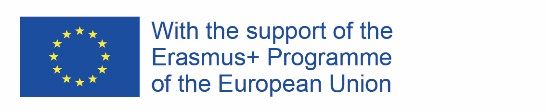 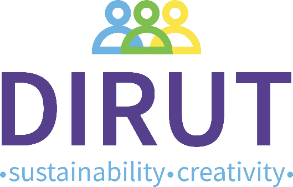 Концепція сталого розвитку малого і середнього туристичного бізнесу в умовах цифровізації в ЄС включає:
1. Наявність розвинутої інформаційно-комунікаційної  та інфраструктурної структури туристичного підприємства. З метою використання великих даних у комерційних цілях, упровадження штучного інтелекту, розвитку Інтернету речей і хмарних технологій. 
2. Необхідність створення інноваційної стратегії  як чинника сталого розвитку та покращення транспортно-логістичної системи.
3. Готовність до прийняття та інтеграції цифрових технологій для структурних економічних змін і переходу у цифрову реальність економіки як системи.
4. Цифрова платформа як комунікаційне і транзакційне середовище формування цифрової екосистеми.
5. Ключова роль держави для підтримки малого і середнього бізнесу, що дозволить сформувати  готовність до реалізації цілей і завдань цифрової економіки.
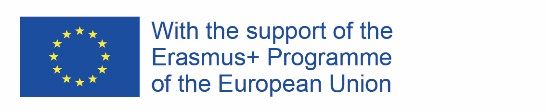 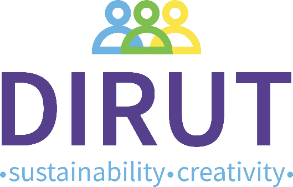 Перехід до цінностей і мислення, притаманних сталості у концепції Просвітництва 2.0
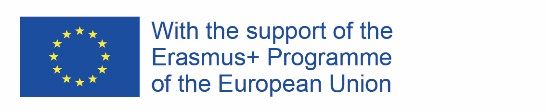 ВПЛИВ ПАНДЕМІЇ COVID-19 НА КРИЗУ ТУРИЗМУ ТА ЗАХОДИ ЩОДО ФОРМУВАННЯ КОНЦЕПЦІЇ ЦІЛЕЙ СТАЛОГО РОЗВИТКУ ТУРИЗМУ В ЄС ТА УКРАЇНІ
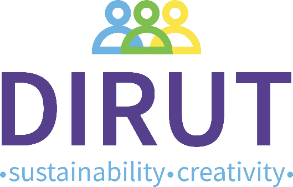 1. Відновлення туристської діяльності відкриває перспективи для проведення перетворень через здійснення інновацій, цифровізації, забезпечення стійкості, налагодження партнерських зв'язків, відновлення довіри споживачів, пом'якшення соціально-економічних наслідків.   
2. Здійснення цілей у сфері сталого розвитку через зменшення нерівності між країнами і всередині них, втрата доходів від туризму, загроза втрати цільових показників, встановлених ще у Паризькій угоді.
3. Забезпечення більш стабільного, інклюзивного, ресурсозберігаючого майбутнього, забезпечення зайнятості жінок та укріплення довіри та партнерських зв'язків у всіх видах туристської діяльності у першу чергу забезпечення інклюзивності та скорочення нерівності.
4. Підвищення конкурентоспроможного потенціалу туристського сектору, просування інновацій і цифровізації екосистеми туризму, сприяння забезпеченню інклюзивного “зеленого” туризму.
5. Укріплення координації і партнерських зв'язків з метою перетворення туризму і досягнення Цілей стійкого розвитку. 
6. Забезпечення робочих місць безпосередньо у секторі туризму в результаті пандемії  Covid-19, розвиваючи сектор готельного і транспортного бізнесу (криза повітряних і морських подорожей), сектор круїзного туризму, розвиваючи всі виді зеленого, сільського, агротуризму. 
7. Захист жінок, молоді і працівників креативних індустрій, які найбільше постраждали від пандемії  Covid-19.
8. “Дорожня карта” підвищення екологічної безпеки та інклюзивності туристського сектору.
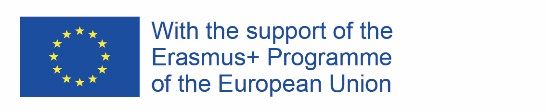 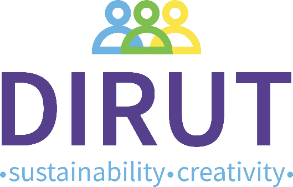 Внутрішній туризм з 2021 року стане популярним напрямком. Яким видам туризму Ви надаєте перевагу?
Бакотська затока: місце сили (заповідне озеро, що утворилося на місці затопленого села Бакота)
Тараканівський форт ( підземелля форту, що містить безліч таємниць).
Біле озеро біля Рівного ( у Європу воду з Білого озера привозили діжками, для прийняття омолоджуючих ванн).
Жива земля Потутори (Бережанський район Тернопільська область) – справжня українська Швейцарія.
Резиденція святого Миколая (чарівне місце на території Національного парку “Гуцульщина”.
Косівький ринок, де можна купити все(місце рукодільної магії).
Гайс Гавор: давнє місце сили, що відкриває ”верхні двері”, одне з наймальовничих панорамних майданчиків Карпат, створених природою.
Антикварний готель: замок Радомишль та його колекція ікон, тут проходять фестивалі , культурні заходи.
Новогоредецький каньйон “Високий Камінь” на Житомирщині – це бірюзова чистюща вода, гранітні скелі, сосни, ліс і  найчистіше повітря.
Седнівський кінний двір: номери знаходяться прямо над стайнею, а ліжка вкриті справжнім сіном (невелике чернігівське передмістя Седнів). 
Запоріжжя і дайверський перун (дикі варіанти відпочинку в селах навколо затоки). Замок Попова – один з найкрасивіших історичних пам'яток України,  скіфський стан, Камінна могила, Хортиця. 
Ослина ферма: скупатися у молоці і стати Клеопатрою (Вінницька обл., Крижопільський район, с. Заболотне).
Княжа гора: арт-готель біля Канева.
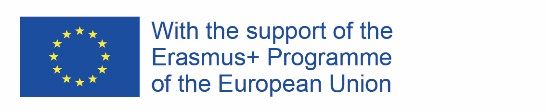 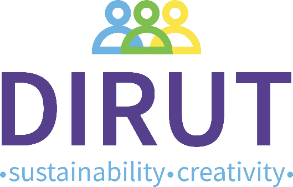 5. Концепція економіки сталого цифрового розвитку як глобальна тенденція інформатизації, цифровізації та технологічного розвитку (прориву). Що Ви вкладєте у поняття «цифрова економіка» і «цифровий бізнес»,
Цифровізація (з англ. digitalization)  - це впровадження цифрових технологій в усі сфери життя: від взаємодії між людьми до промислових виробництв, від предметів побуту до дитячих іграшок, одягу тощо. Це перехід біологічних та фізичних систем у кібербіологічні та кіберфізичні (об'єднання фізичних та обчислювальних компонентів). Перехід діяльності з реального світу у світ віртуальний (онлайн).
Цифрові технології: Інтернет речей, роботизація та кіберсистеми, штучний інтелект, великі дані, безпаперові технології, адитивні технології (3D-друк), хмарні та туманні обчислення, безпілотні та мобільні технології, біометричні, квантові технології, технології ідентифікації, блокчейн тощо.
Споживачами цифрових технологій виступають усі  - держава, бізнес, громадяни.
Цифровізація — це один із головних факторів зростання світової економіки в найближчі 5–10 років. Крім прямого підвищення продуктивності, яке отримують компанії від цифрових технологій, є ланцюг непрямих переваг цифровізації, як-от економія часу, створення нового попиту на нові товари й послуги, нова якість та цінність тощо.
Цифровізація стане головним інструментом для досягнення стратегічної цілі України  - збільшення ВВП у 8 разів, до 1 трлн дол. у 2030Е, та забезпечення добробуту, комфорту та якості життя українців на рівні, вищому за середній показник у Європі.
Цифрова економіка — це тип економіки, де ключовими факторами (засобами) виробництва є цифрові дані: числові, текстові тощо. Їх використання як ресурсу дає змогу істотно підвищити ефективність, продуктивність, цінність послуг та товарів, побудувати цифрове суспільство.
Цифрове суспільство — це суспільство, яке інтенсивно та продуктивно використовує цифрові технології для власних потреб (самореалізація, робота, відпочинок, навчання, дозвілля кожного), а також для досягнення та реалізації спільних економічних, суспільних та громадських цілей.
Цифрова економіка охоплює бізнес у всіх галузях економічної діяльності, тобто не тільки в секторі інформації та телекомунікацій, а й у базових галузях промисловості, в сільському господарстві, будівництві тощо.
Цифрова економіка пронизує всі сектори за всіма категоріями: державний та приватний; реальний, невиробничий та фінансовий; видобувний, обробний та сектор послуг.
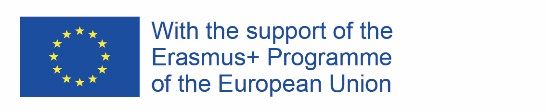 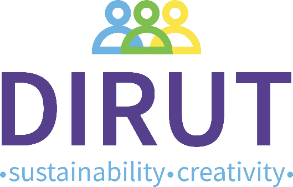 Цифрові тренди туризму 2030, що визначають суть трансформацій у країні
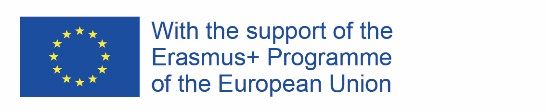 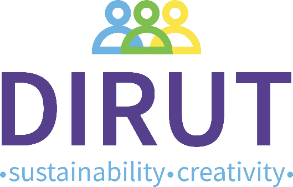 Цифрова трансформація як чинник переосмислення туристичного бізнесу завдяки креативним технологіям
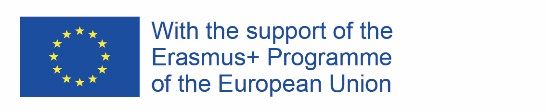 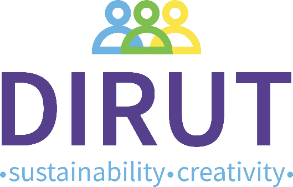 Світові тренди, які визначають розвиток «smart-сіті» і розвиток регіонального «smart-туризму”
Перехід до концепції «smart-сіті», тобто активне включення громадян у процес розбудови на основі співробітництва з приватними корпораціями та публічним сектором.
 Очікується, що громадяни не лише будуть активно використовувати існуючі додатки, які дозволяють їм долучатися до процесу прийняття рішень, але й сами можуть стати частиною розробки таких розумних рішень (co-creation design). 
Очікується, що громадяни будуть більш інтегровані в динаміку відносин «бізнес - публічний сектор» у розвитку «smart-сіті», а це вкрай необхідно для кращого вирішення проблем міста та його розвитку. 
 ІoT - розвиток «Інтернету речей» для міста. Забезпечення не тільки технічної інтероперабельності, але й інтероперабельності послуг для покращення рівня життєздатності міста (шляхом запровадження як технічних стандартів, так і міжнародних стандартів міських послуг). 
 Big data як база для покращення управління містом – створення системи інтелектуального управління містом. 
Нові підходи до технологій генераціі енергії (децентралізовані) та використання ресурсів міста.
  «Стартап»-ініціативи у містах для покращення ефективності та швидкості вирішення проблем міста. Інноваційність як ключовий чинник для «smart-сіті» (інноваційна економіка та розвиток міських іновацій для вирішення проблем міста), що потребують також розвитку « smart-туризму».  
 Економіка спільного користування ресурсами у розвитку «smart-сіті».
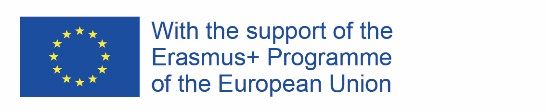 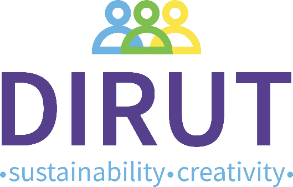 Інтернет та умови створення його інфраструктури
розбудова інфраструктури мобільного Інтернету;
розбудова радіоінфраструктури (LoRaWan тощо) для проектів Інтернету речей; 
розбудова інфраструктури громадського доступу до Wi-Fi; 
розбудова обчислювальної інфраструктури (т. з. хмарна, або віртуалізована інфраструктура); 
 створення інфраструктури кібербезпеки;
 створення м'якої інфраструктури -  інфраструктури ідентифікації та довіри (citizen ID, mobile ID, bank ID), інфраструктури відкритих даних, державних послуг (e-government), інтероперабельності, e-комерції та e-бізнесу, транзакційно-процесингову інфраструктуру, інфраструктуру життєзабезпечення, геоінформаційну інфраструктуру, блокчейн-інфраструктуру. 
Держава повинна стати замовником і першим покупцем інновацій та цифрових сервісів, що буде поштовхом для утворення нових ринків.
 Опорні (тверді) інфраструктури: 
фіксована інфраструктура широкосмугового доступу до Інтернету (ШСД): магістральні, дистрибуційні та локальні мережі, точки обміну трафіком тощо; мобільна інфраструктура зв’язку та широкосмугового доступу (3G, 4G, 5G); радіоінфраструктура (LoRaWan тощо) для проектів Інтернету речей (сенсори, датчики тощо); радіоінфраструктура (насамперед Wi-Fi на рівні міст, селищ, різних закладів туристичних об’єктів тощо.); інфраструктура супутникового зв’язку; обчислювальна інфраструктура (т. з. хмарна, або віртуалізована, інфраструктура); інфраструктура кібербезпеки. 
Сервісна (м’яка) інфраструктура: інфраструктура ідентифікації та довіри (citizen ID, Bank ID, mobile ID); інфраструктура відкритих даних; інфраструктура державних послуг (e-government); інфраструктура інтероперабельності (API, стандарти європейської ISA); інфраструктура e-комерції та e-бізнесу (e-contract, e-invoicing, e-logistics); транзакційно-процесингова інфраструктура (онлайн-платежі, інструменти cashless, сервіси fintech); інфраструктура життєзабезпечення (цифрові медичні, освітянські, транспортні, логістичні та інші системи.
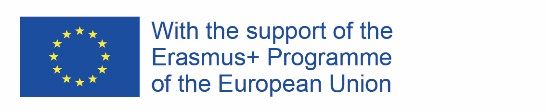 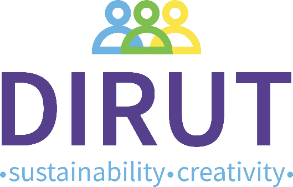 О.ХОРТИЦЯ
Острів Хортиця - найбільший острів на Дніпрі (довжина 12,5 км, ширина до 2,5 км). Заповідник «Хортиця» внесено до державного реєстру пам'яток України. На його території налічується 63 пам'ятки археології та історії, 33 з яких знаходяться на загальнодержавному обліку. З північної частини острова відкривається чудова панорама на іншу візитну картку Запоріжжя - Дніпровську гідроелектростанцію, з бетонною дамбою в формі підкови довжиною 766 метрів. Запорізький дуб протягом століть завжди був місцем паломництва мільйонів людей, та однією з головних визначних пам'яток козацтва. Вражає архітектурний ансамбль головної вулиці міста - проспекту Соборного, однієї з найбільших вулиць Європи. Упродовж 11 км можна спостерігати симбіоз дореволюційної архітектури (цегельний стиль), довоєнної (конструктивізм) та повоєнної архітектури (сталінський ампір). Серед найбільш яскравих пам'яток архітектури проспекту - будинки Лещинського й Бадовського, Свято-Покровський собор, будинки Вегмана, Козлінера, Орлова, концертний зал ім.Михайла Глінки тощо. Головну вулицю Запоріжжя прикрашають численні площі, сквери й фонтани, серед яких Фонтан Життя на пл.Маяковського.
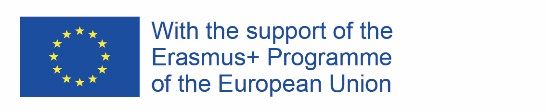 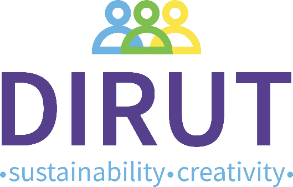 ТУРИЗМ – ЦЕ ВСЯ НАША ПЛАНЕТА
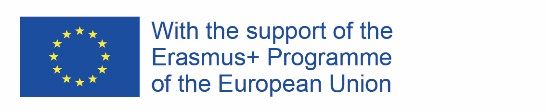 СІЛЬСЬКИЙ ТУРИЗМ – ЦЕ НАШЕ ЗДОРОВ’Я
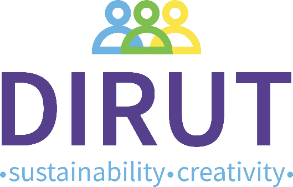 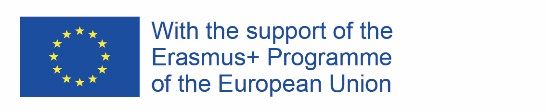 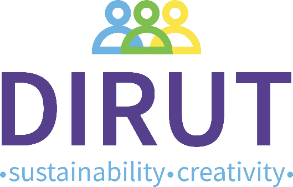 RE
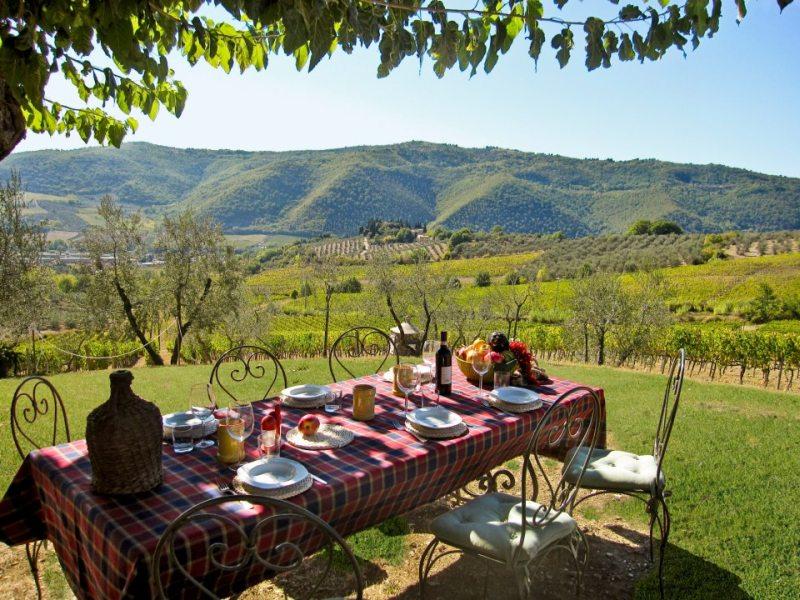 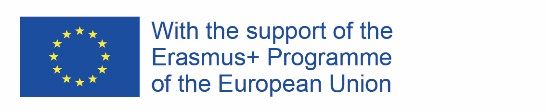 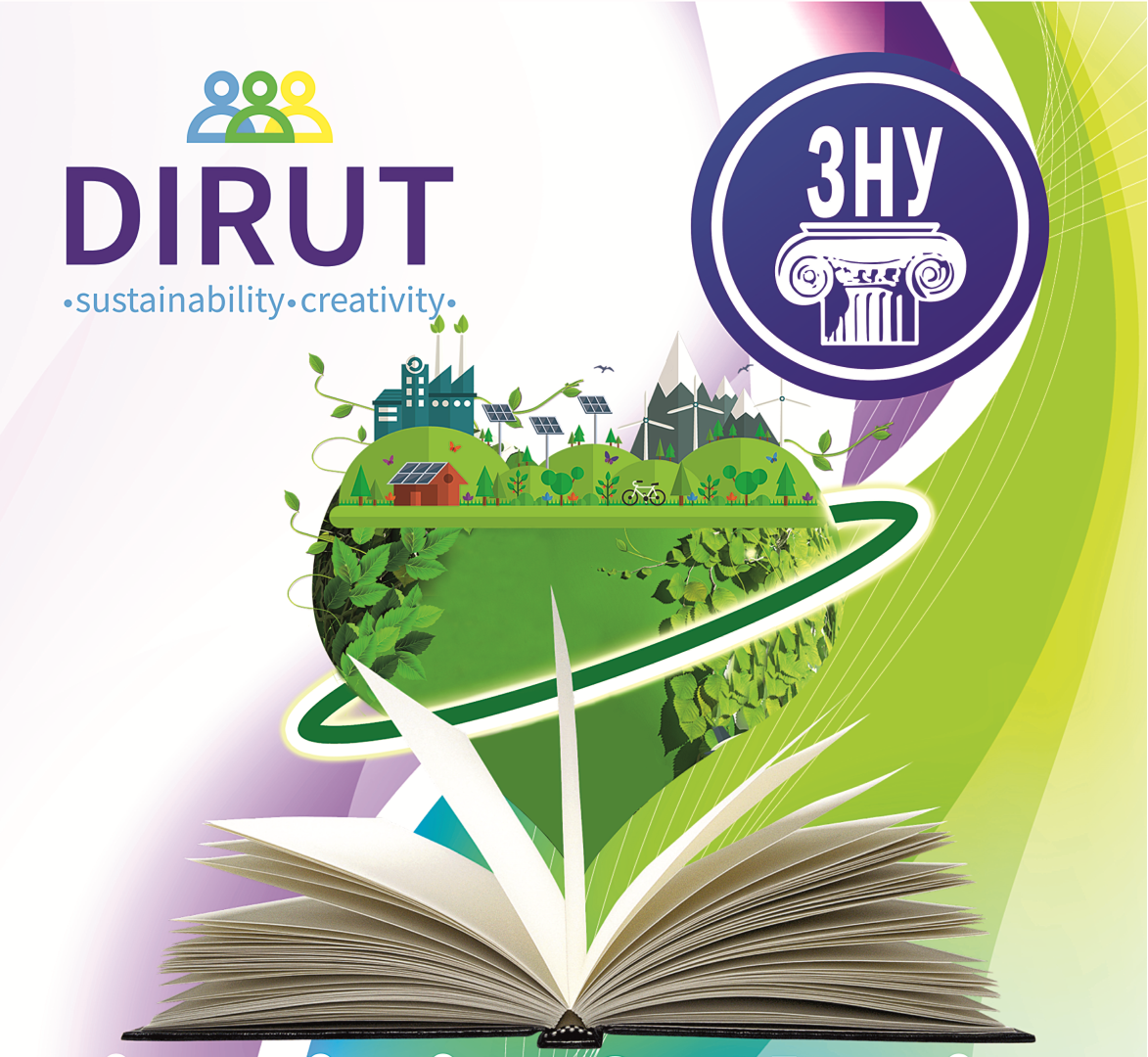 Дякуємо за увагу!
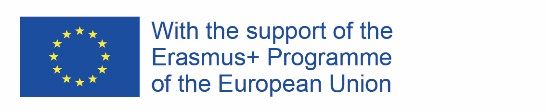